Medijski sadržaji i poruke
Hrvatski jezik – kultura i mediji
OŠ HJ C.6.1.

Nikolina Sabolić, prof., dipl. bibl.
Podjela medija  (prepiši u bilježnicu)
Tiskani i elektronički
Tradicionalni i suvremeni
Komercijalni i nekomercijalni
Masovni mediji
Komercijalni i nekomercijalni mediji (prepiši)
Komercijalni mediji – financiraju se od prodaje, iz sredstava
                                      oglašivača, iz državnog proračuna…

Nekomercijalni – neprofitni, nisu usmjereni na zaradu.
Uloga medija   (prepiši u bilježnicu)
Informirati
Educirati
Zabaviti
Medijski sadržaji i medijske poruke  (razmisli)
Tko stvara medijske sadržaje i medijske poruke?

Pozitivni i negativni medijski sadržaji i poruke.

Kako su isti medijski sadržaji predstavljeni u različitim medijima?

Kako različiti primatelji mogu reagirati na isti medijski sadržaj?
Medijski sadržaji i medijske poruke  (razmisli)
Kako medijske poruke utječu na stavove, mišljenja, ponašanja ljudi (npr. reklame)?

Koji je glavni cilj reklamnih medijskih poruka?

Kako mediji nameću standarde izgleda i ponašanja? 

Što je medijska manipulacija?
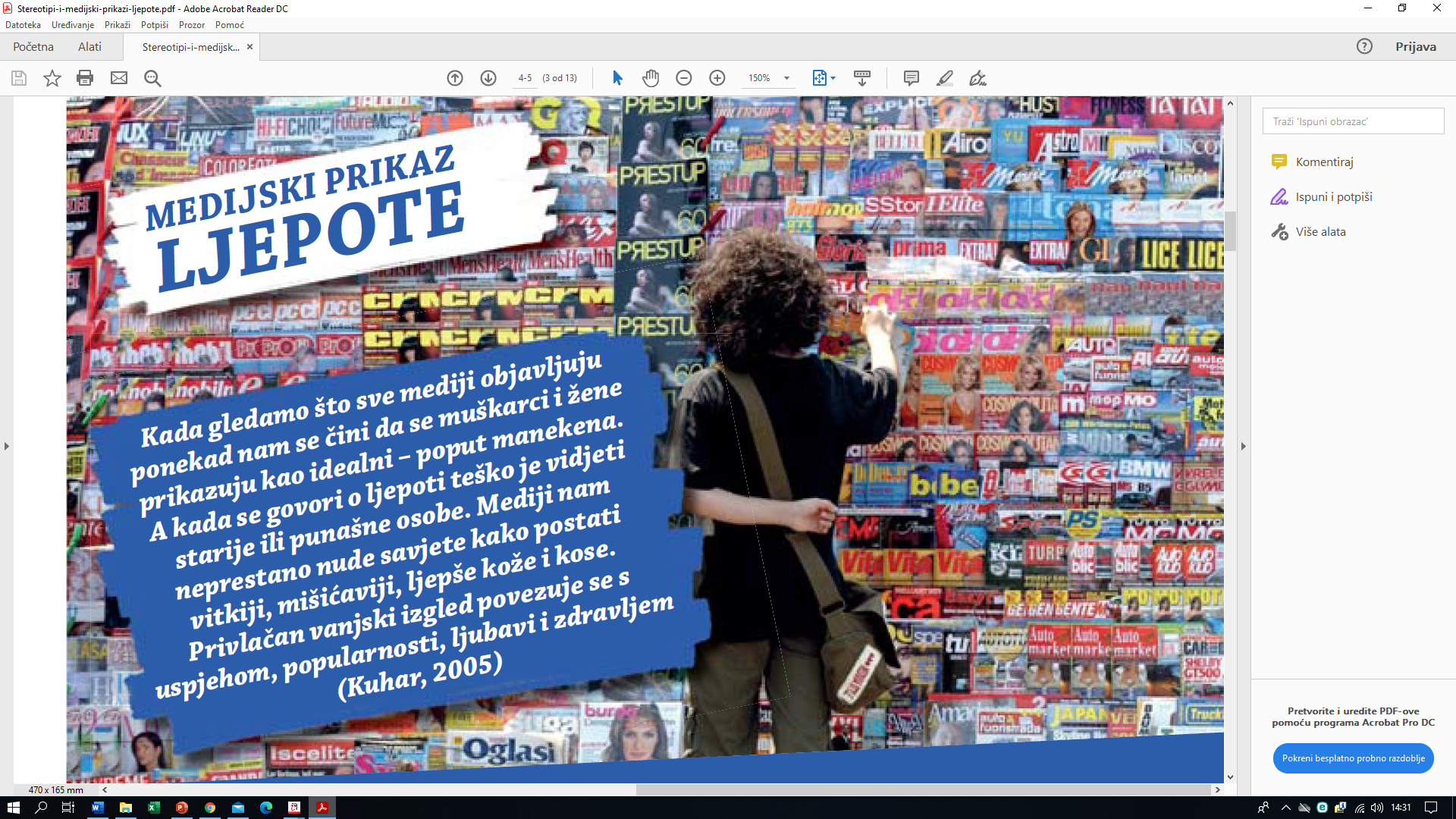 https://djecamedija.org/wp-content/uploads/2021/09/Stereotipi-i-medijski-prikazi-ljepote.pdf
Koji je prikaz realniji?
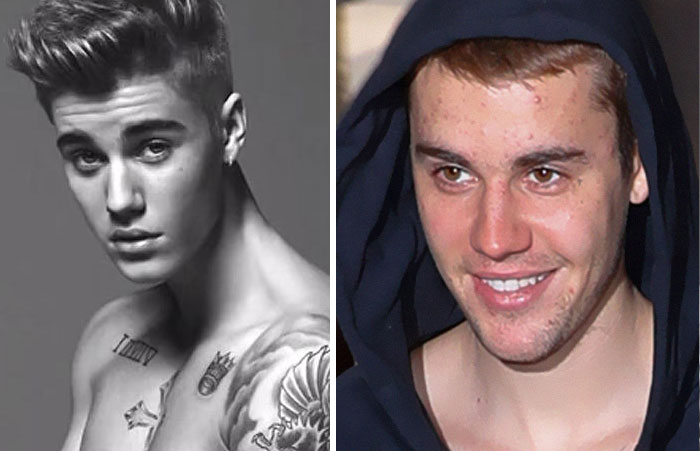 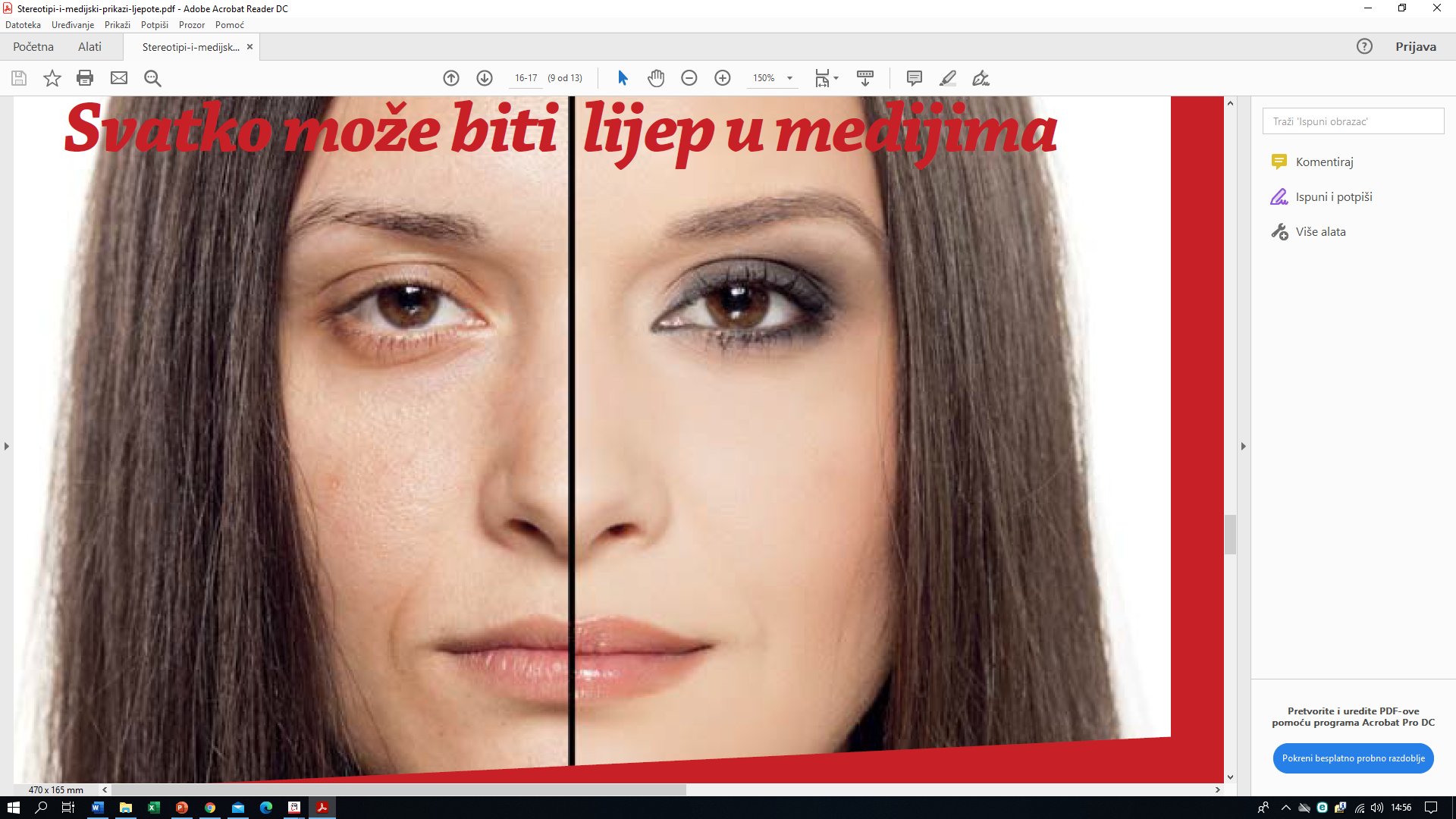 Medijski prikazi ljepote i utjecaj na mišljenja i stavove
Pogledaj ova dva kratka videa:
Agencija za elektroničke medije - AEM
https://www.youtube.com/watch?v=S6IRnKXnASI
Dove evolution
https://www.youtube.com/watch?v=iYhCn0jf46U
Upitnik – kako mediji utječu na stavove, mišljenja i ponašanja
Domaća zadaća 

Riješi upitnik Utjecaj medija na oblikovanje mišljenja i stavova putem poveznice:
https://forms.office.com/r/bW8wUW5jTq